Отношения «Больше», «Меньше»
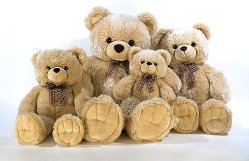 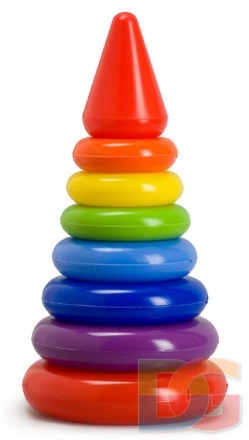 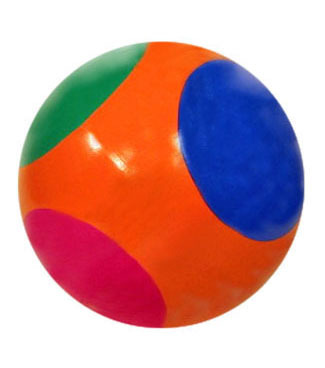 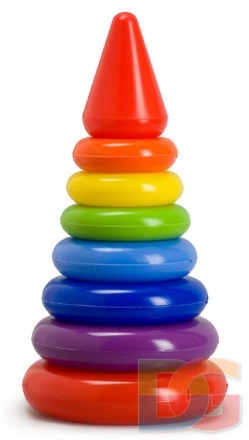 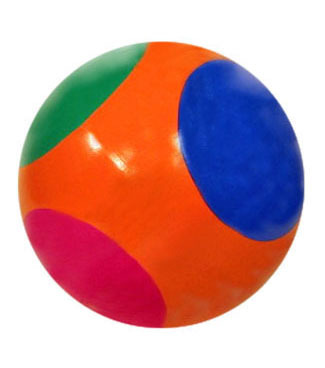 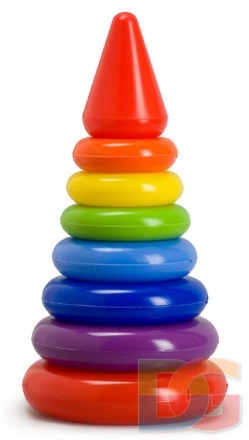 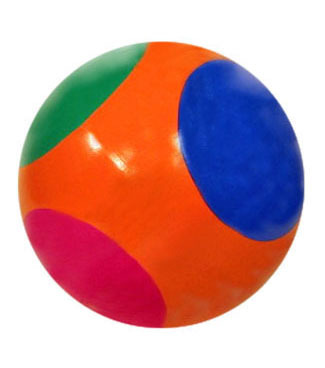 Сравните количество предметов
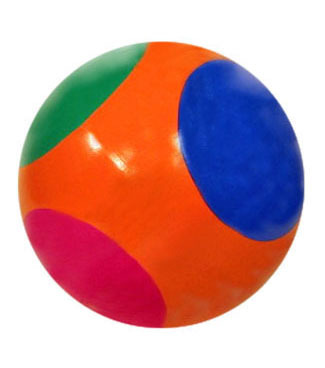 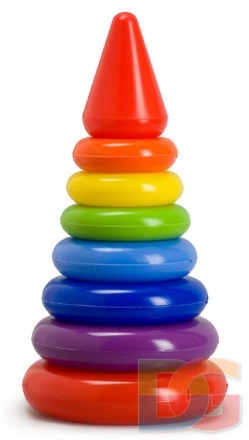 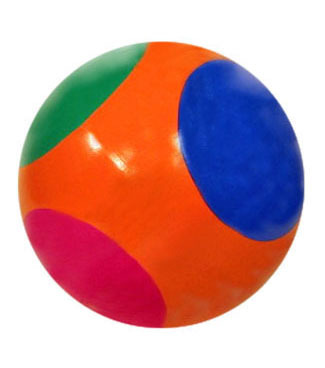 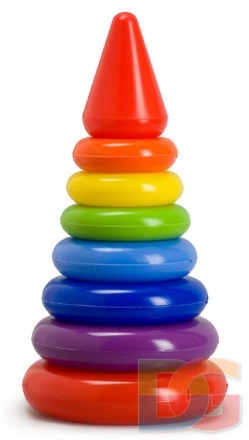 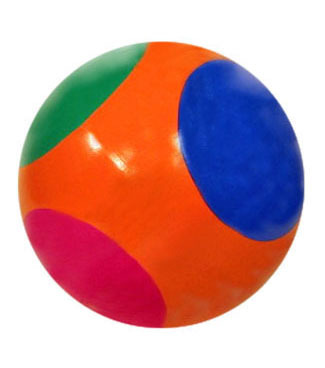 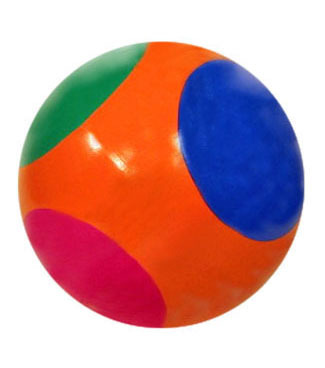 Больше                        Меньше
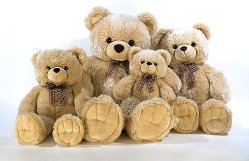 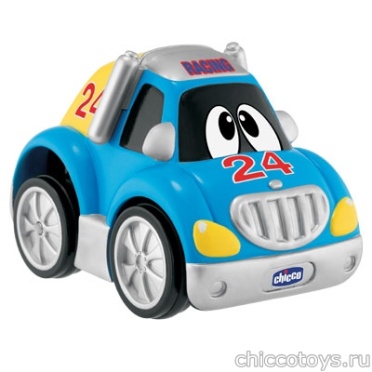 Если количество предметов в группах не равно, то говорят, что одних предметов больше, а других меньше.
Положите перед собой 5 треугольников
Под ними положите квадраты. Их должно быть больше, чем треугольников.
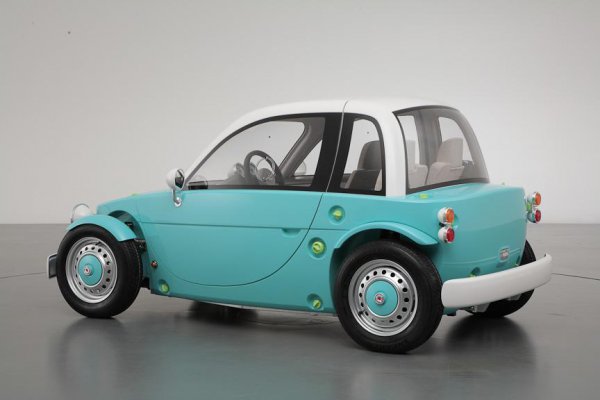 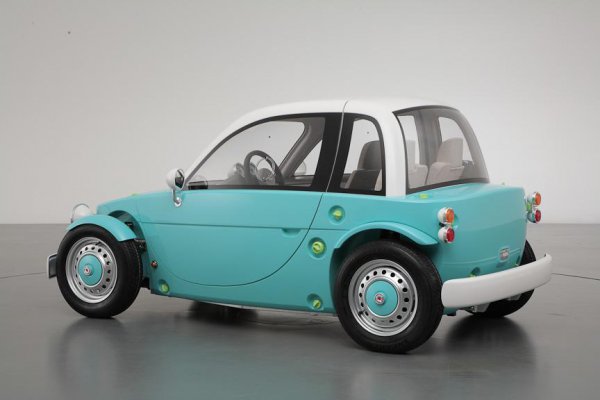 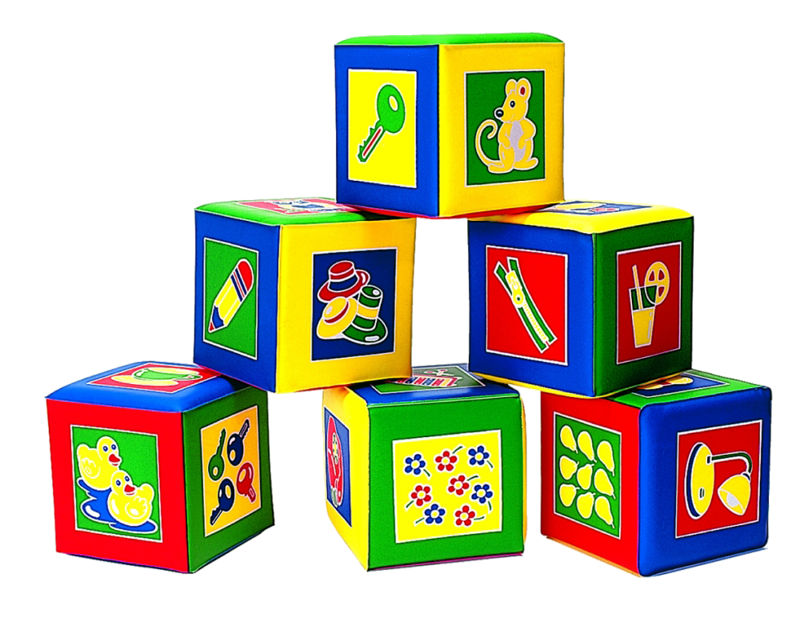 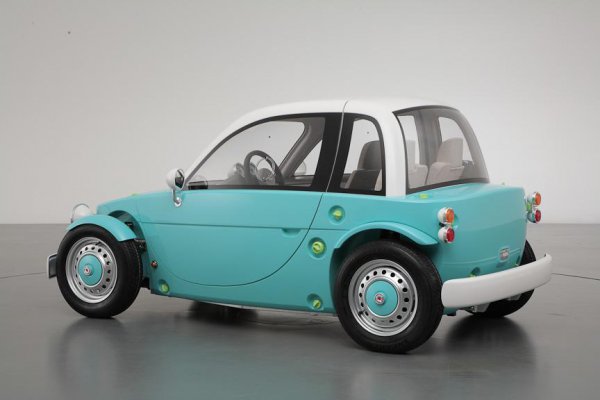 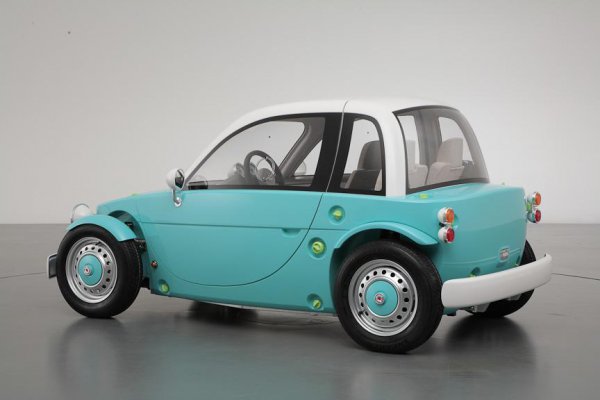 Сравните количество предметов
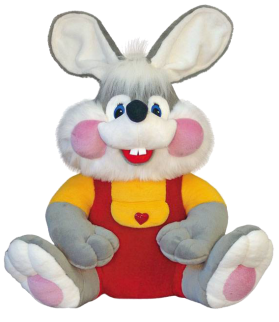 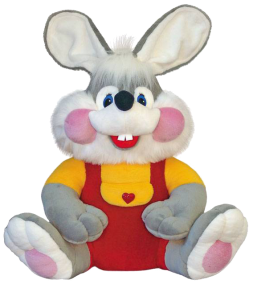 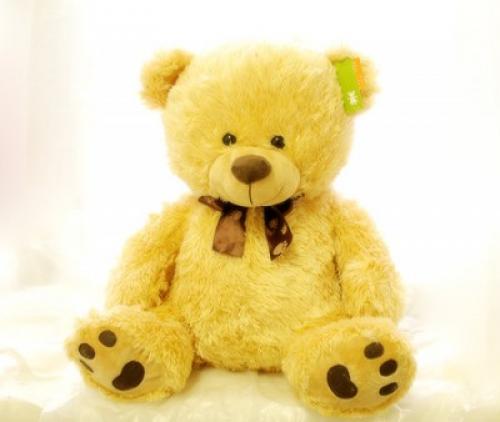 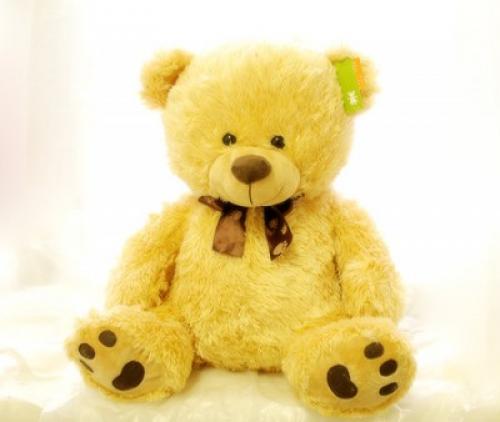 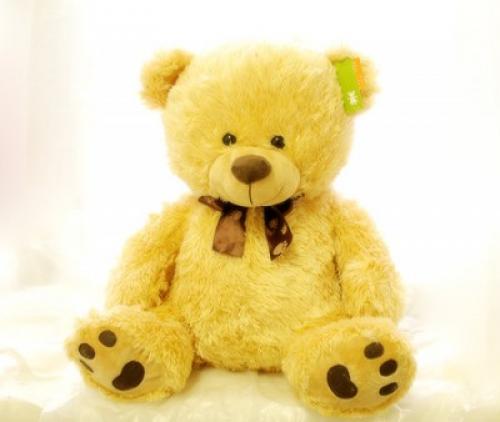 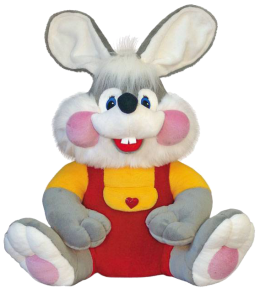 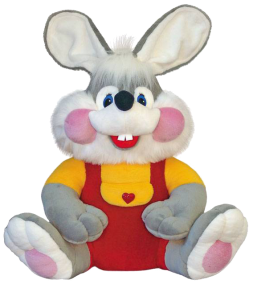 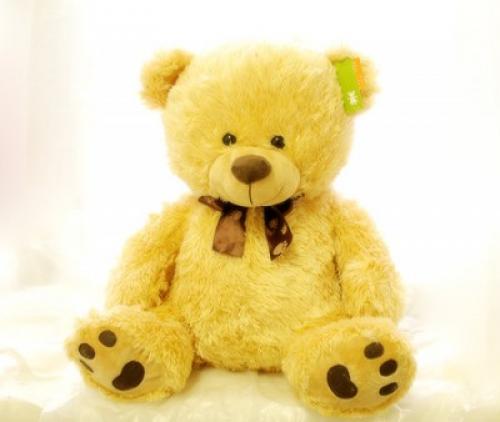 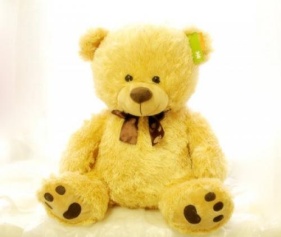 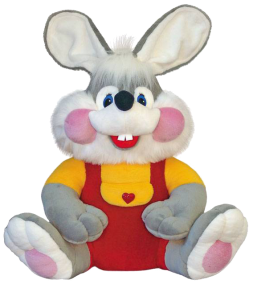 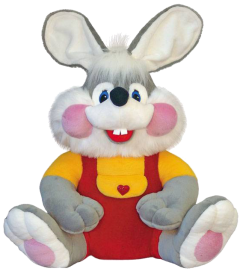 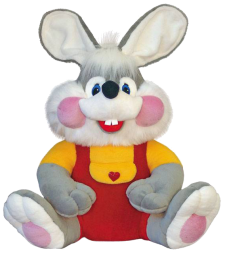 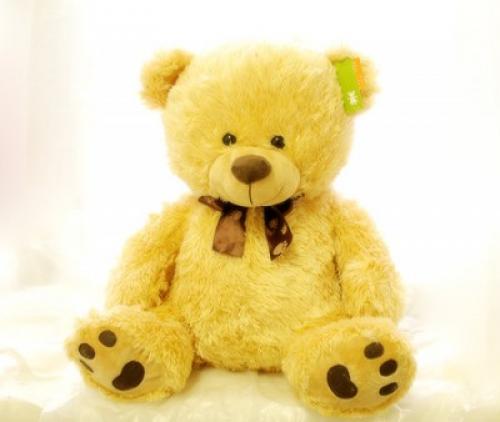 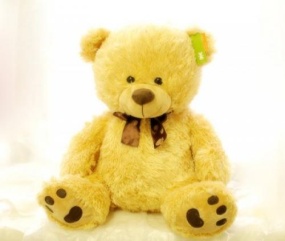 Сравните количество предметов
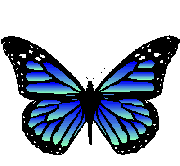 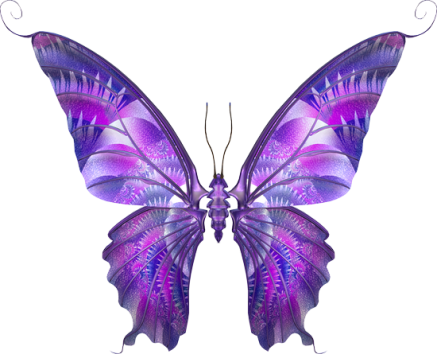 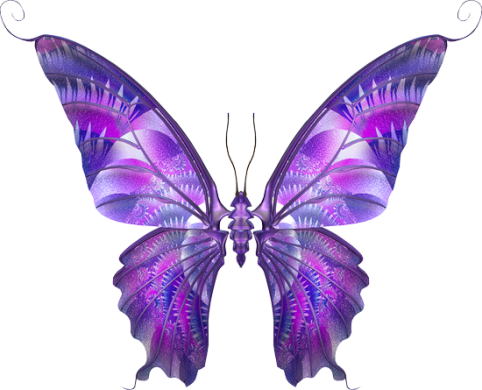 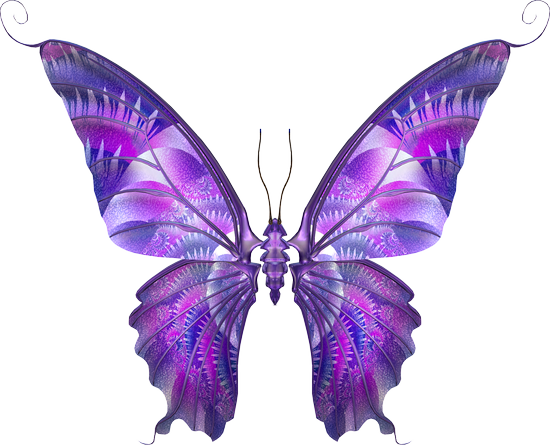 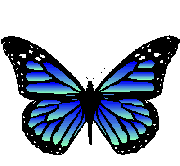 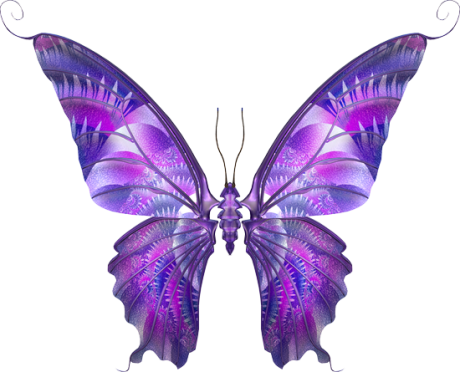 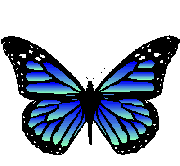 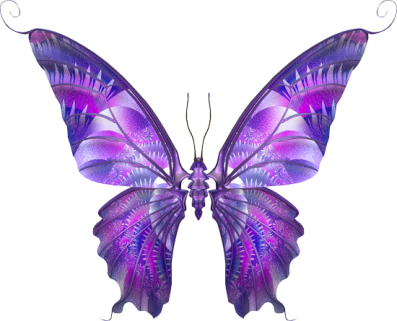 Сравните количество предметов
Что вы сегодня узнали на уроке?
Молодцы !
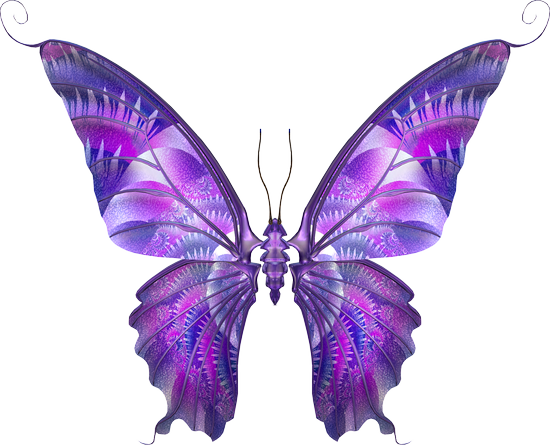